CLB VẬT LÝ TRƯỜNG 
THPT NAM TRỰC - NAM ĐỊNH
VẬT LÍ 12
BÀI 14:  MẠCH RLC MẮC NỐI TIẾP
Thầy giáo: Đoàn văn Doanh
Trường THPT Nam Trực –  Nam Định
Email: qkkich@gmail.com
Phone: 0981.120681
Mạch điện của bếp từ
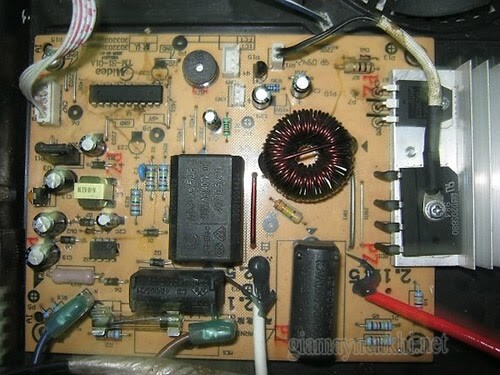 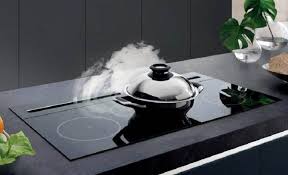 Sơ đồ mạch điện của bếp từ
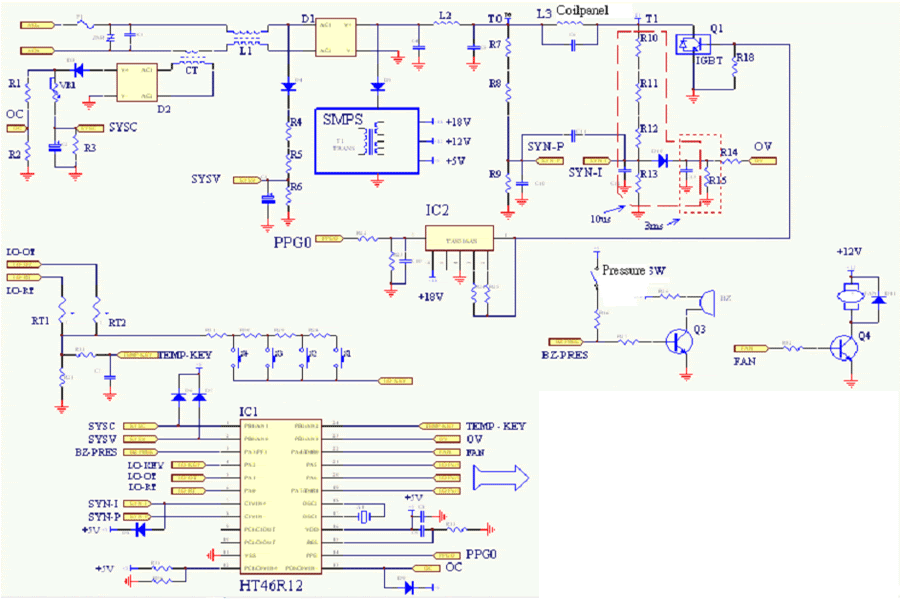 I. MẠCH CÓ R, L, C MẮC NỐI TIẾP
1. Sơ đồ tư duy
C
R
Công thức
Giản đồ vectơ
Cộng hưởng
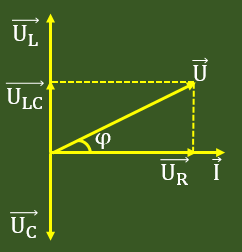 L
Đặc điểm
i = iR = iL = iC  
u = uR + uL + uC
O
O
i
2. Xét một số đoạn mạch đặc biệt
R
C
C
L
R
L
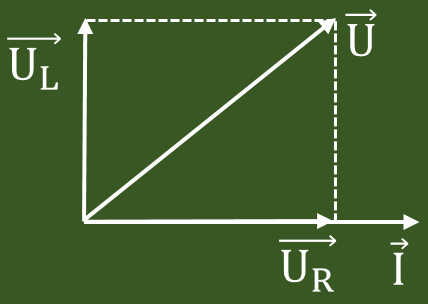 2. Xét một số đoạn mạch đặc biệt
C
C
L
R
L
R
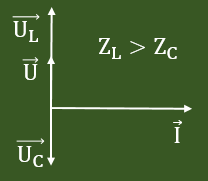 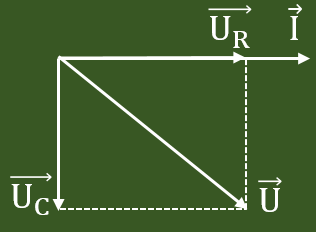 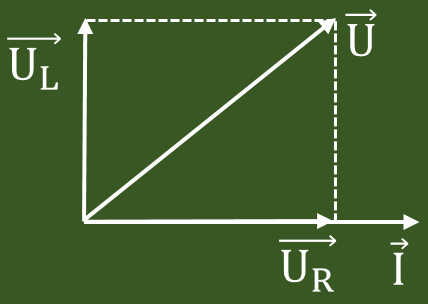 2. Xét một số đoạn mạch đặc biệt
C
C
L
R
L
R
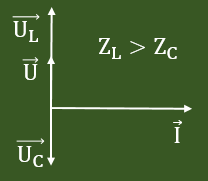 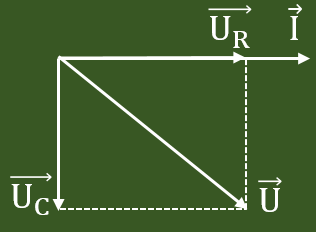 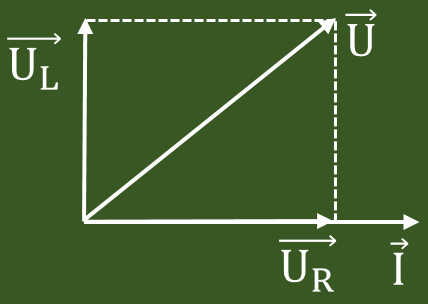 3. Xét một số đoạn mạch đặc biệt
C
C
L
R
L
R
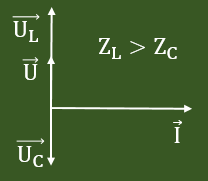 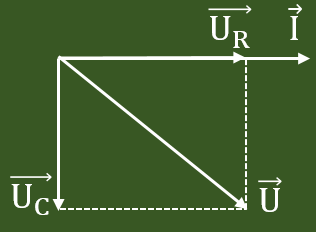 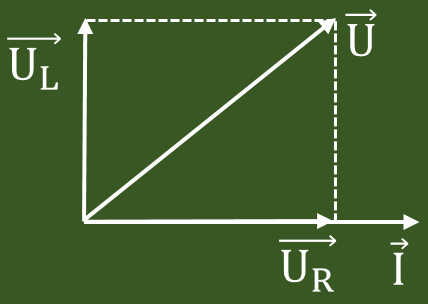 2. Xét một số đoạn mạch đặc biệt
C
C
L
R
L
R
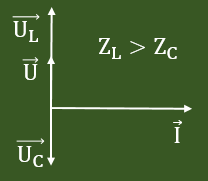 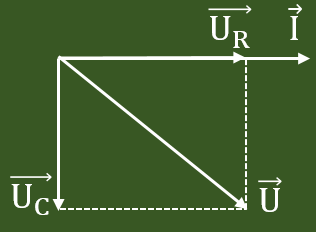 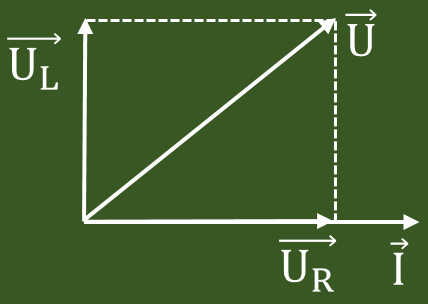 3. Chú ý
Với cuộn dây không thuần cảm
C
C
L
R
R
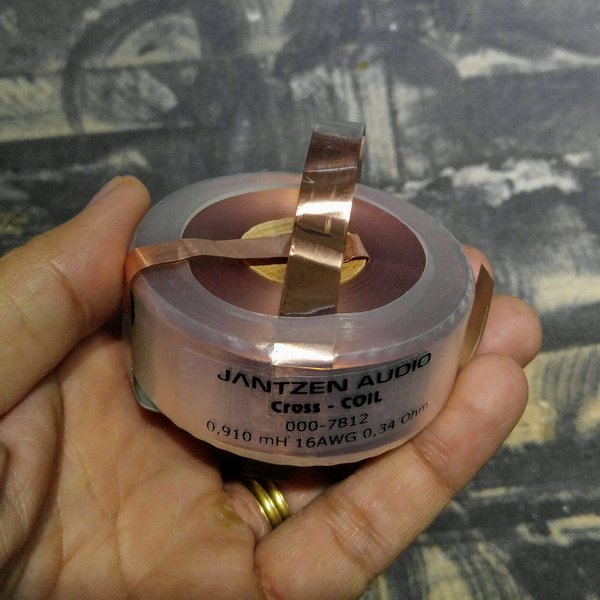 r
L
L,r
r
L,r
CỦNG CỐ. DẶN DÒ